ESKILSTUNA GUIF P-04
SÄSONG 2019/20
LEDARE/roller
Kurt-Göran Limslätt 			Huvudtränare
Andreas Wiksktröm			Ass tränare
Axel Wärme				Ass tränare
Tina Stockenberg			Teambuilder
Truppen 2019/20
1	Viktor Lindhe				
2	Carl Wärme
3	Pontus Widegren
4	Simon Kun
5	Noel Dahlén
7	Simon  Wigren
8	Viktor Petterson Cypriansen
9	Alex Wikström
10	Hugo Wingemark
11	Hannes Sund
20	Victor Jakobsson 
22	Isak Engdahl
24	Casper Sällström
25	Joel Hedström
27	Hampus Sällström
28	Philip Tikas
29	Marcus Nielsen
36	Nils Lindström
   Karl Eriksson
12	Anton Unkuri Müller
14	Rasmus Lindblom
17	Pontus Wangenborn
19	Anton  Liljeholm
Seriespel
P-16 Utv A-Pojk
P-16 Elit A-Pojk
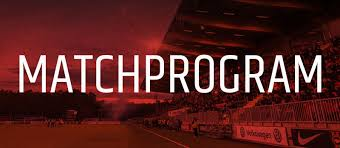 Planerade cuper
Rekarne cup		1-3 november
Lundaspelen		26-30 december
Rödspätte cup	?
Partille		29/6 – 5 juli
Åhus	?
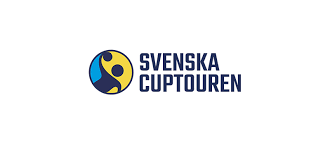 träningar
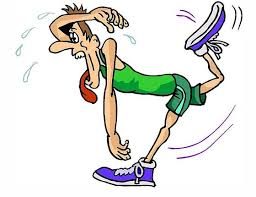 Juni		Fredagar kl: 15.30 – 17.00 Guifhallen	
		Gym, fystid kl: 19.00 – 20.00 (veckodag ej klart)
Juli 		Semester med individuellt träningsprogram 6v
Augusti	semester till 18/8 därefter går vi igång med träning
kläder
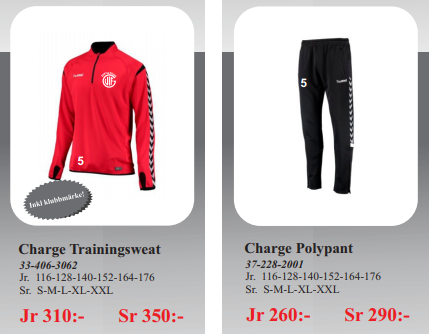 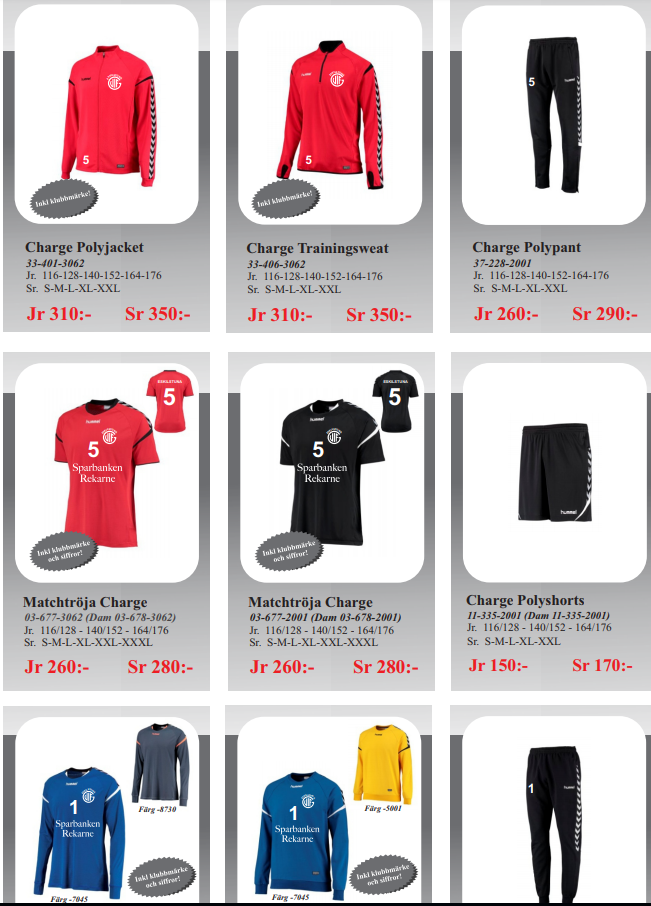 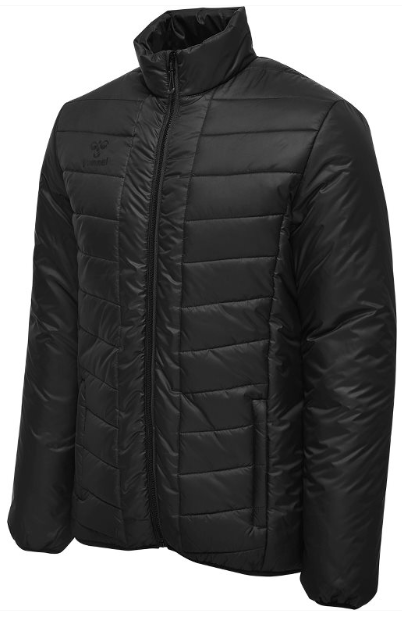 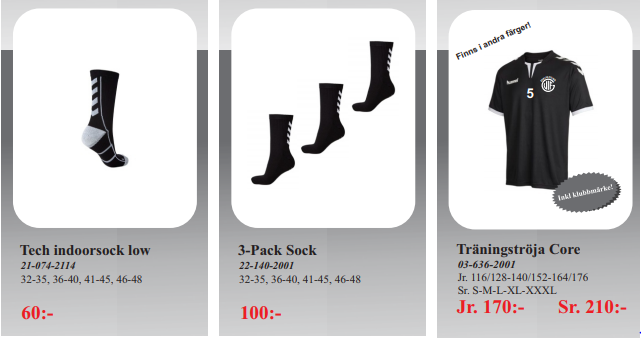 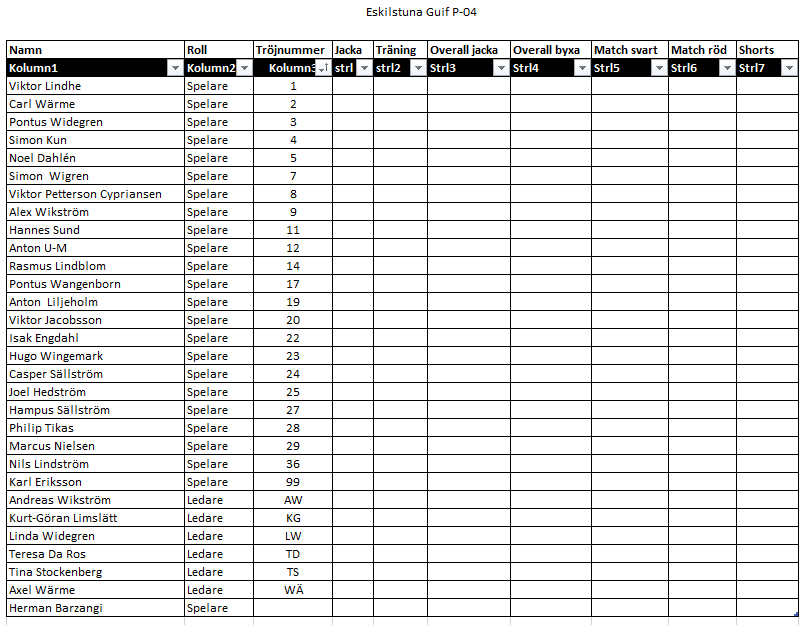 Lista på Kanot center
föräldrargruppen
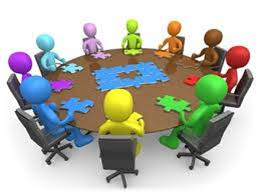 Linda Widegren		Samordning Guif
Teresa Da Ros		Samordning Guif
Madde Skoog		Ekonomi/ungdomsrådet
Frågor?
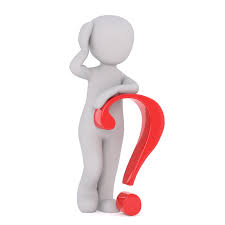